«Воспитать человека»







Соколова Анна Васильевна
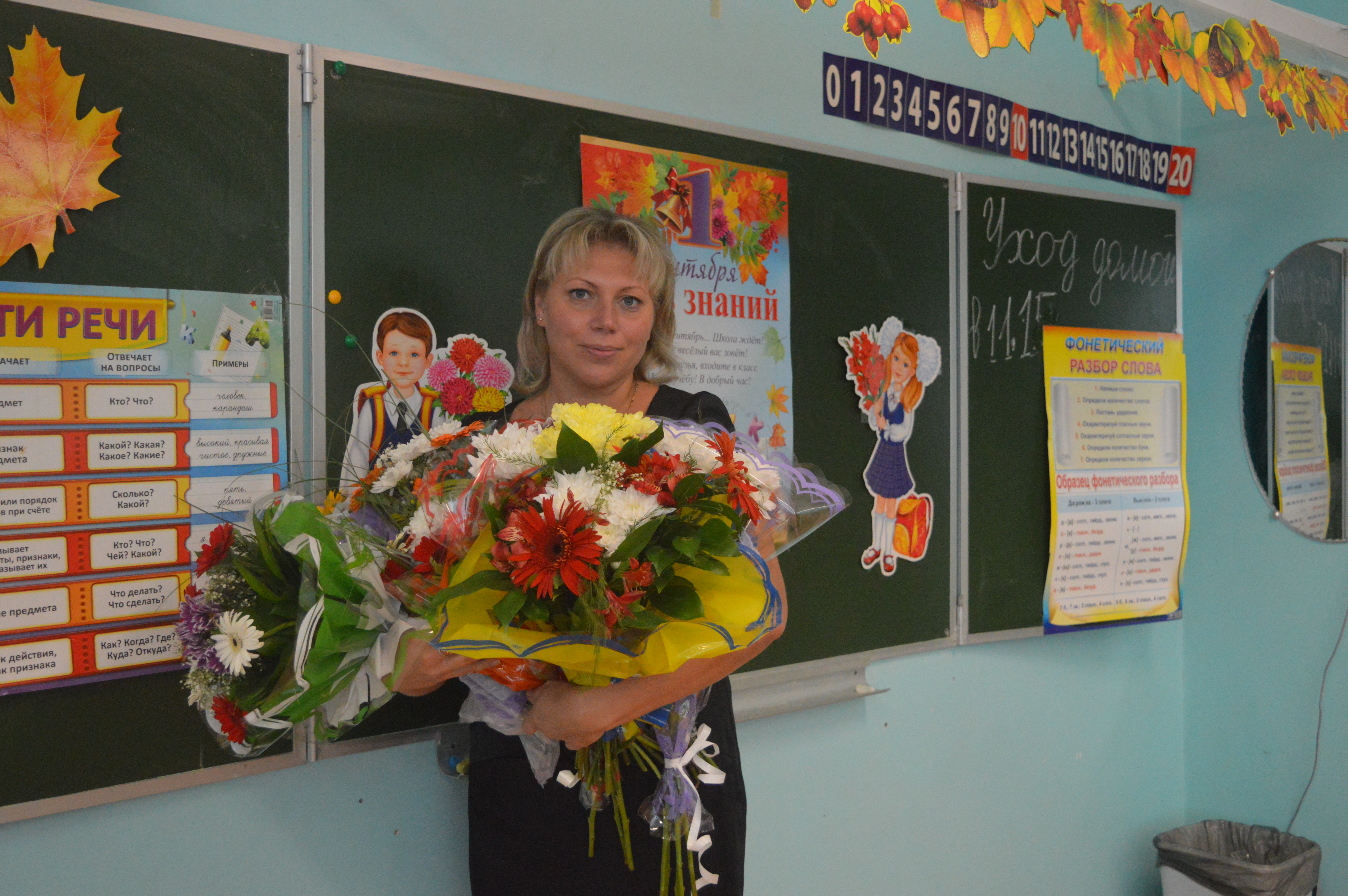 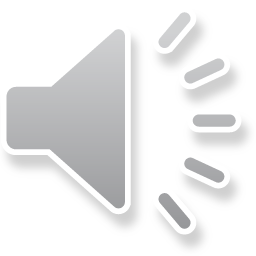 Наши классные часы
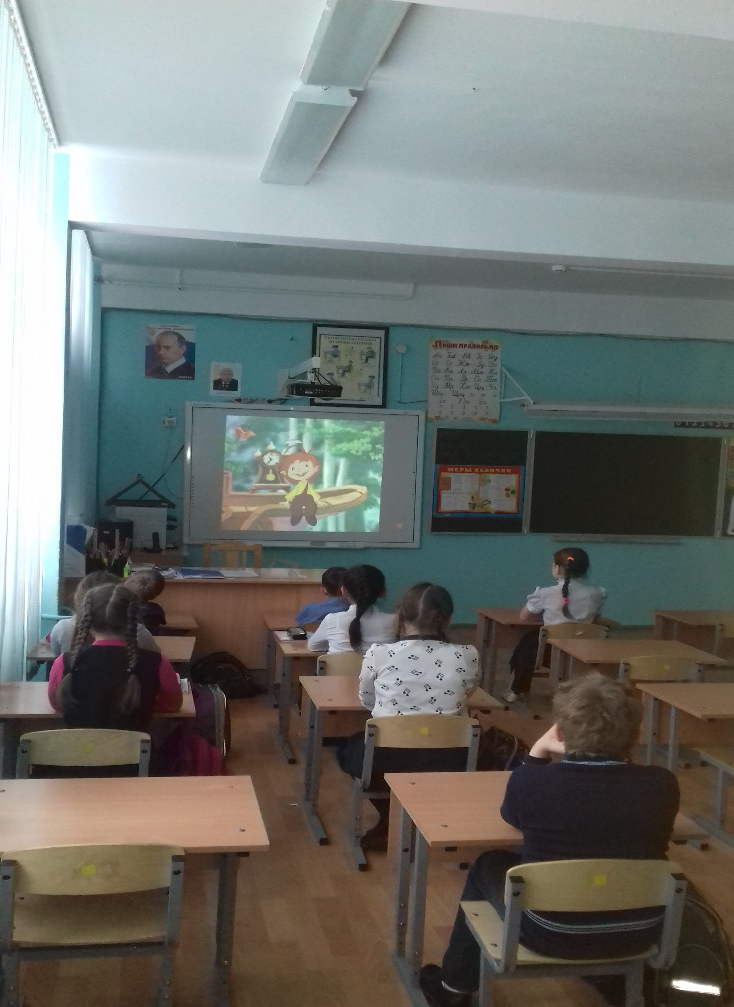 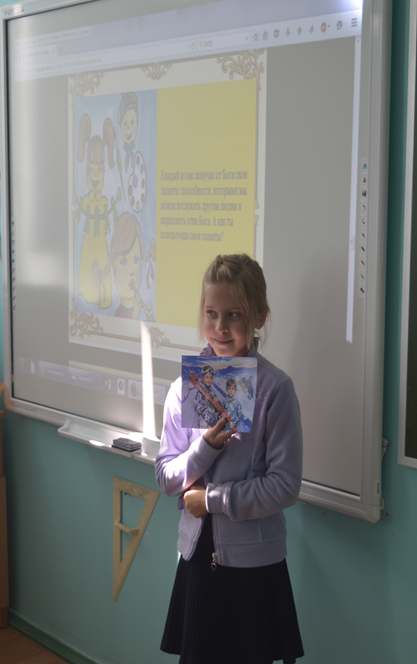 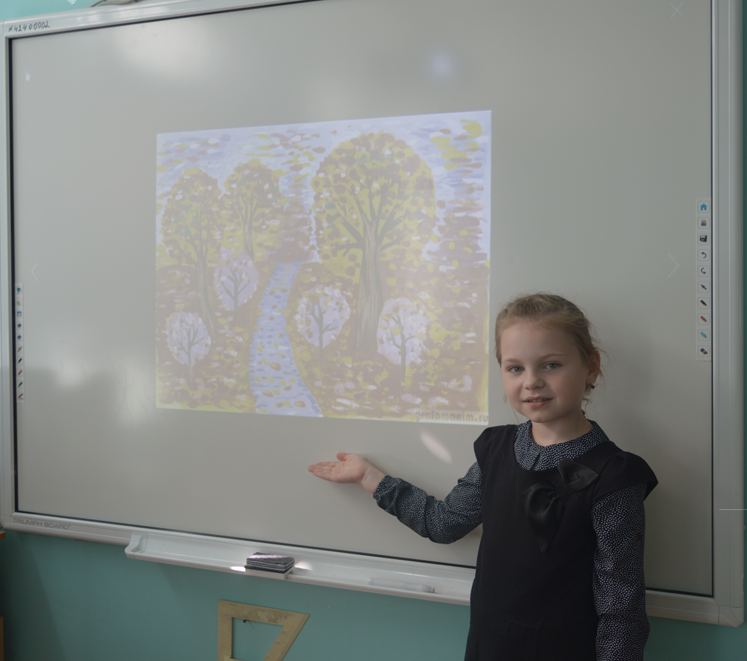 СОЗДАНИЕ И РЕАЛИЗАЦИЯ ПРОЕКТОВ
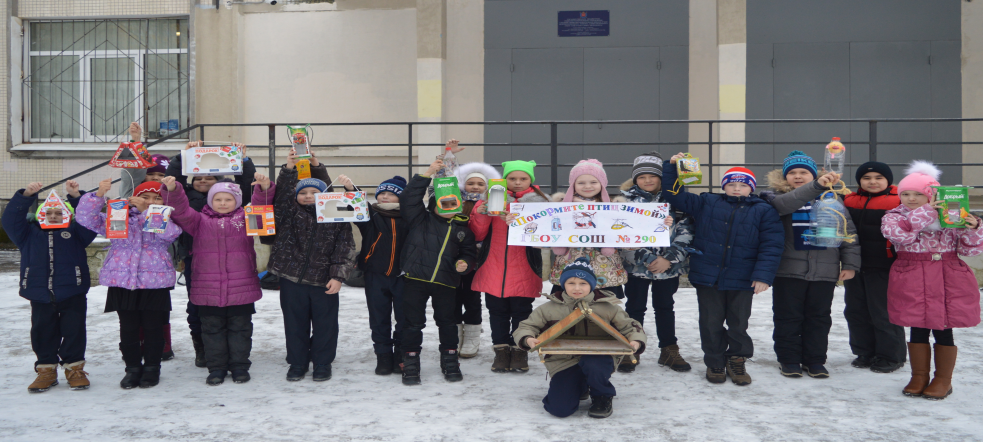 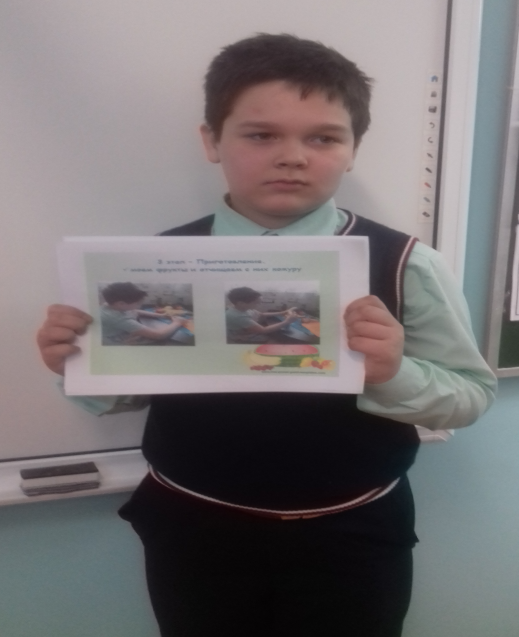 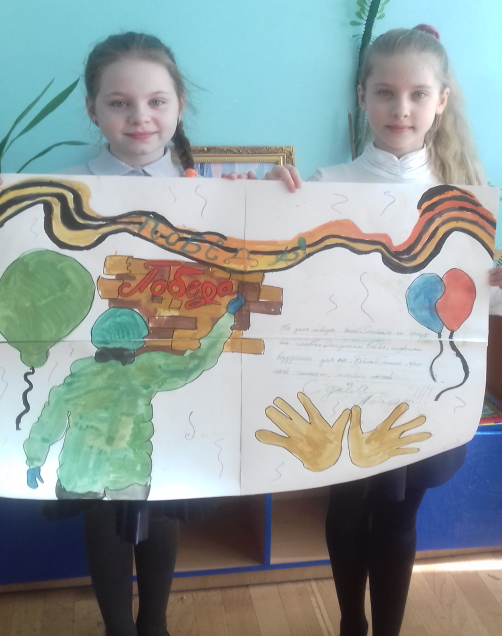 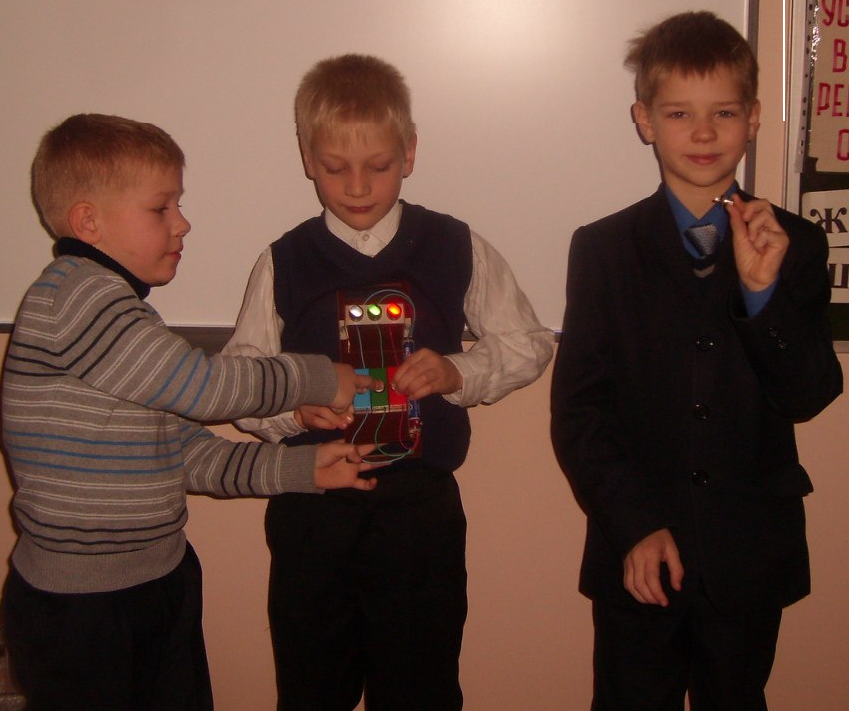 НАШИ ИССЛЕДОВАНИЯ И ОПЫТЫ
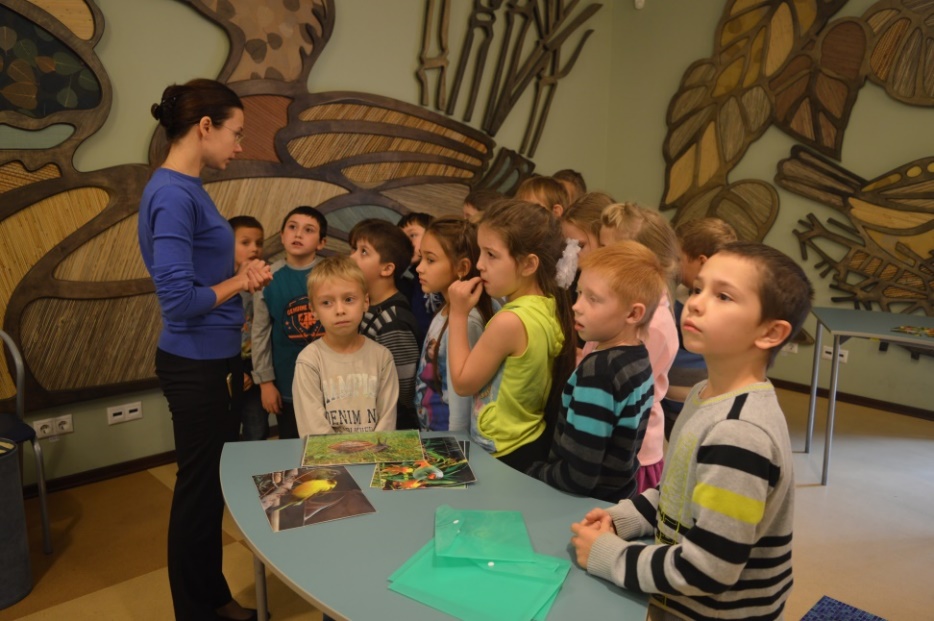 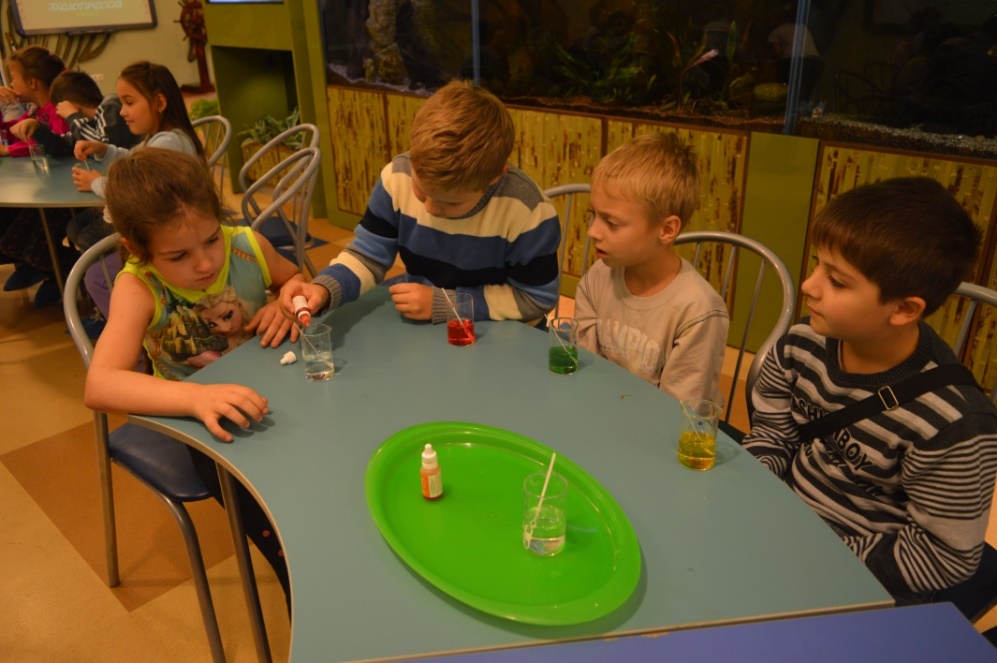 НАШИ ШКОЛЬНЫЕ КОНФЕРЕНЦИИ
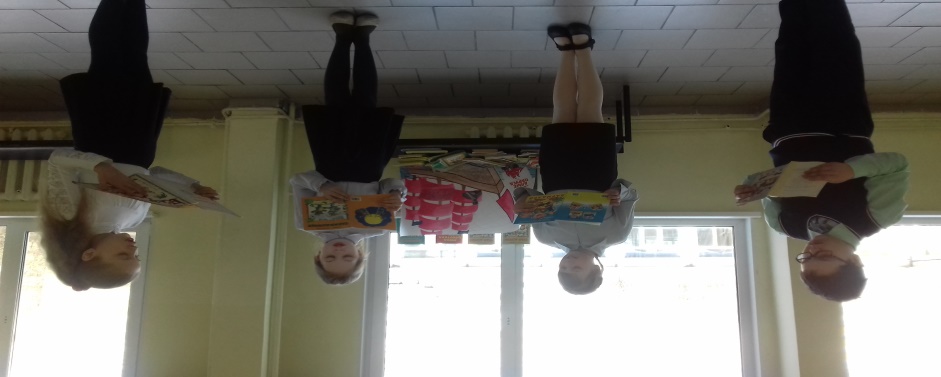 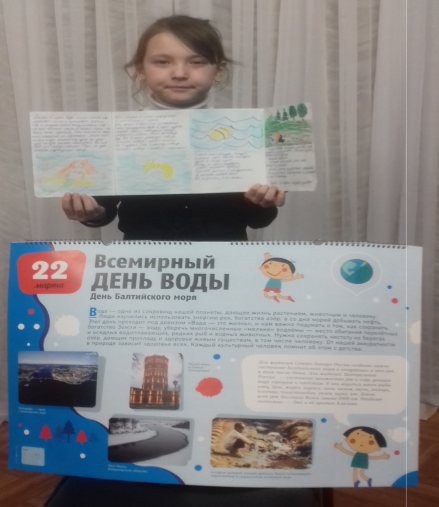 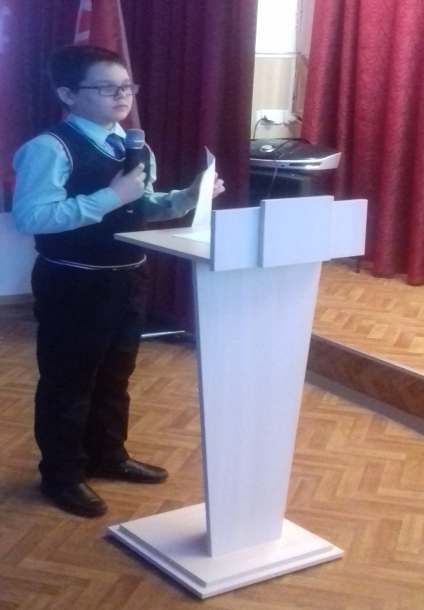 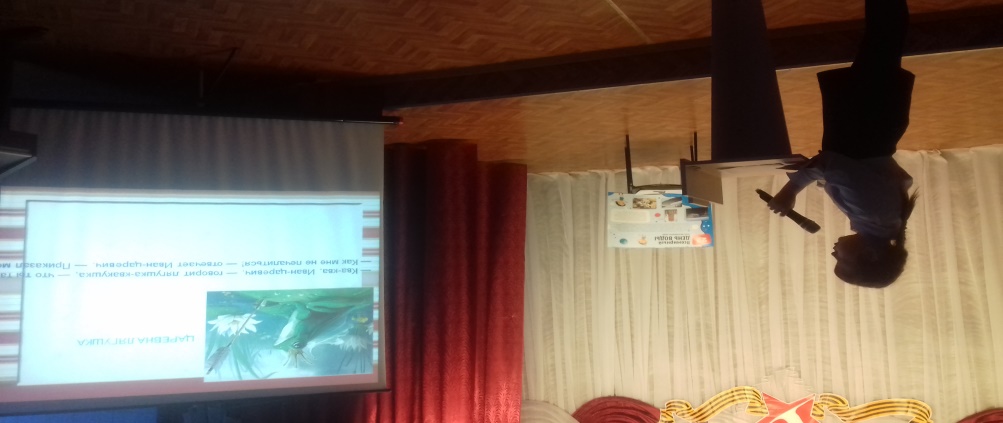 НАША Спортивная жизнь
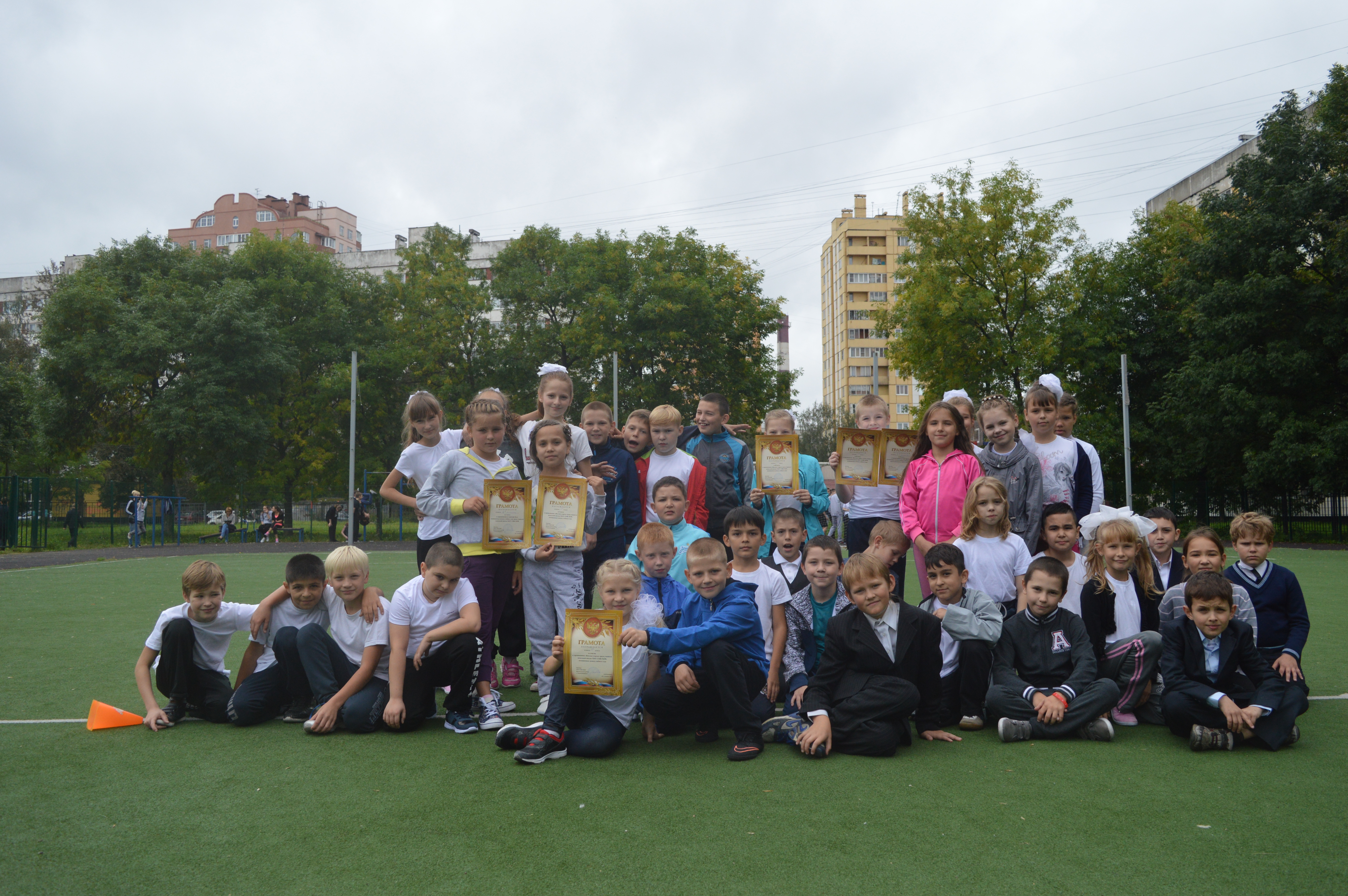 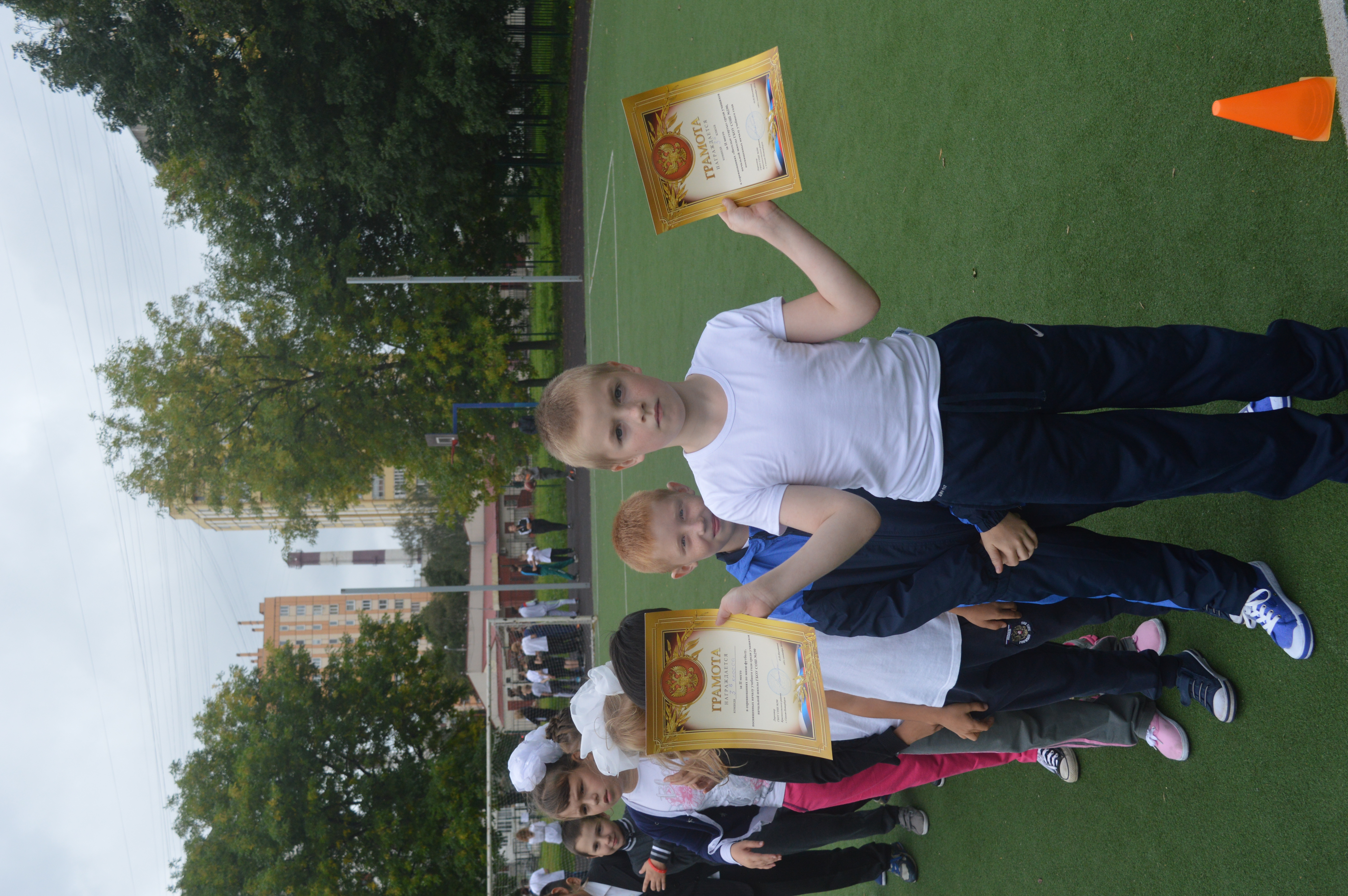 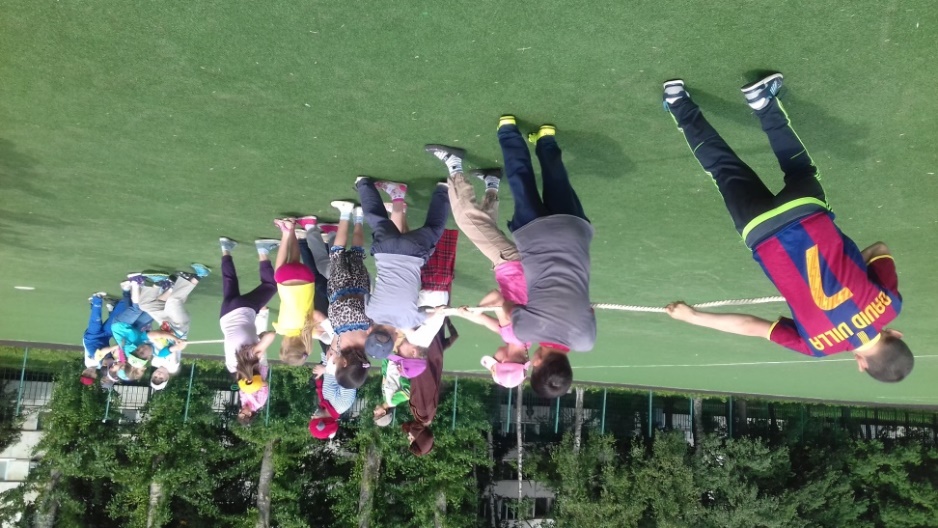 НАШЕ УЧЕСТИЕ В КИН 
(Конкурс Интеллектуальной Находчивости)
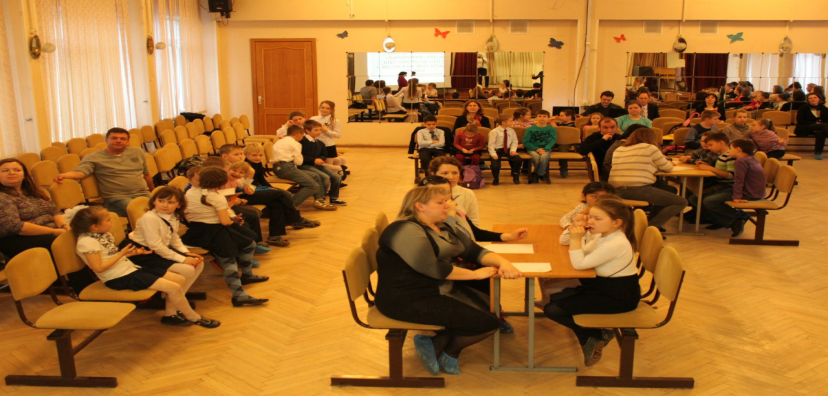 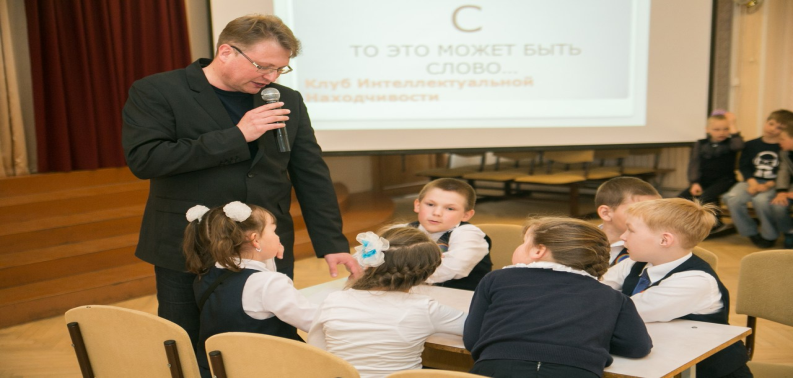 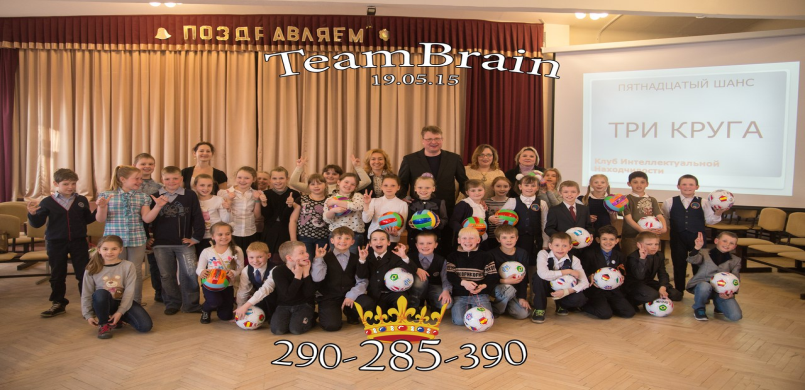 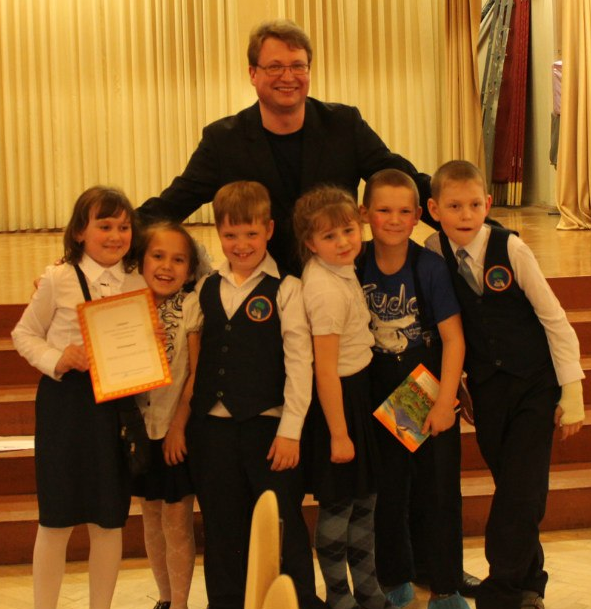 НАШИ РЕЗУЛЬТАТЫ И ДОСТИЖЕНИЯ
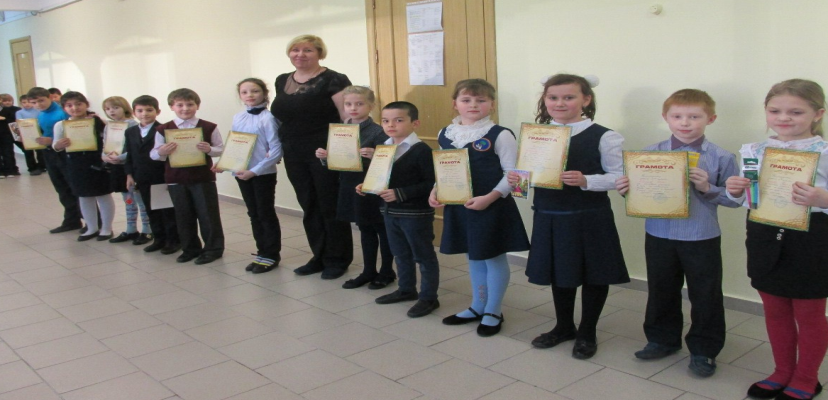 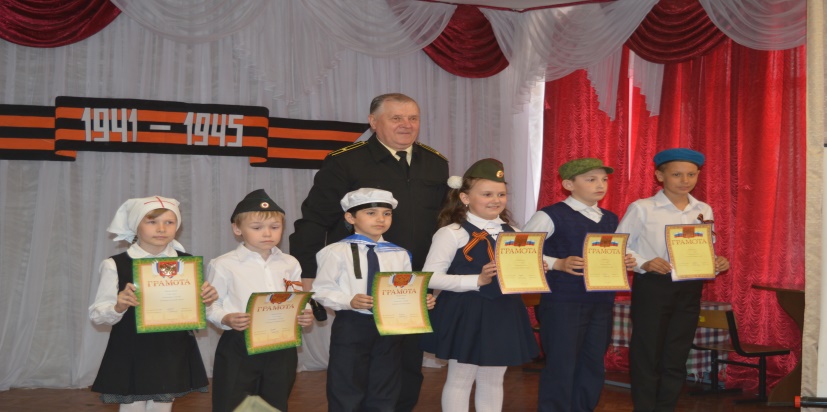 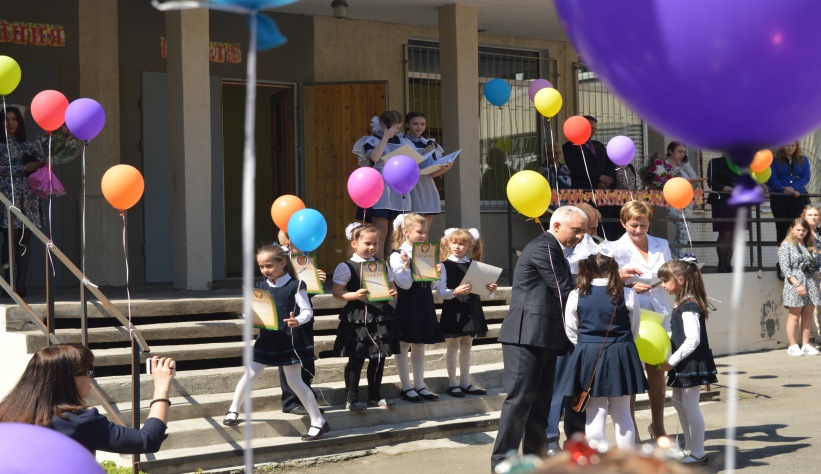 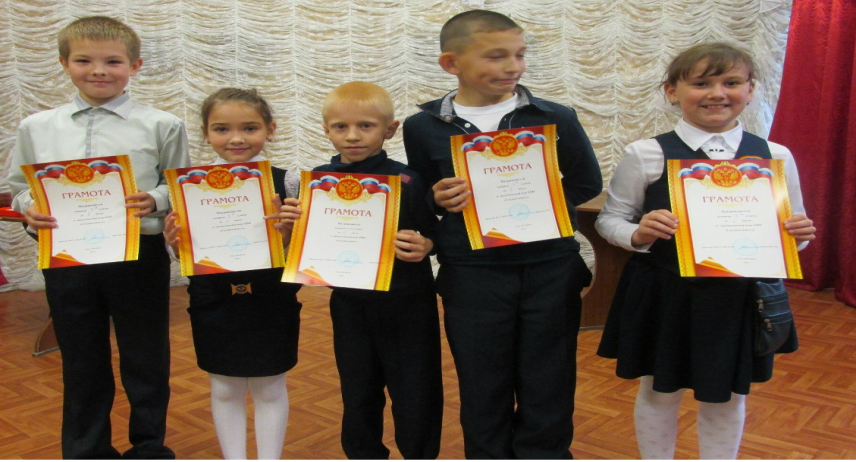 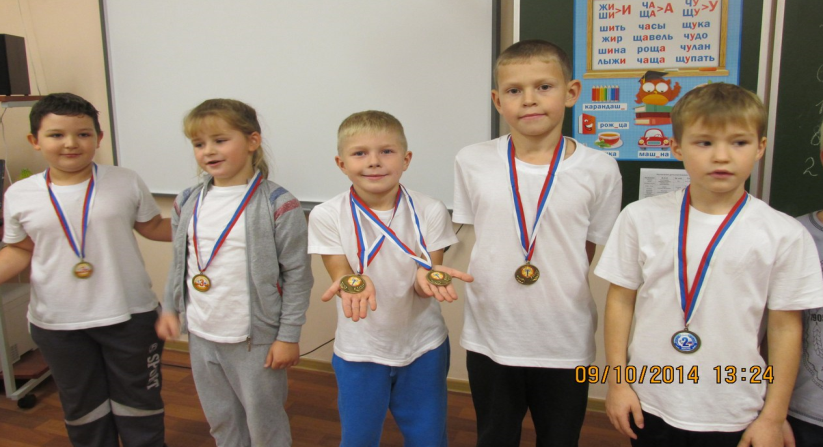 НАШИ ЭКСКУРСИИ
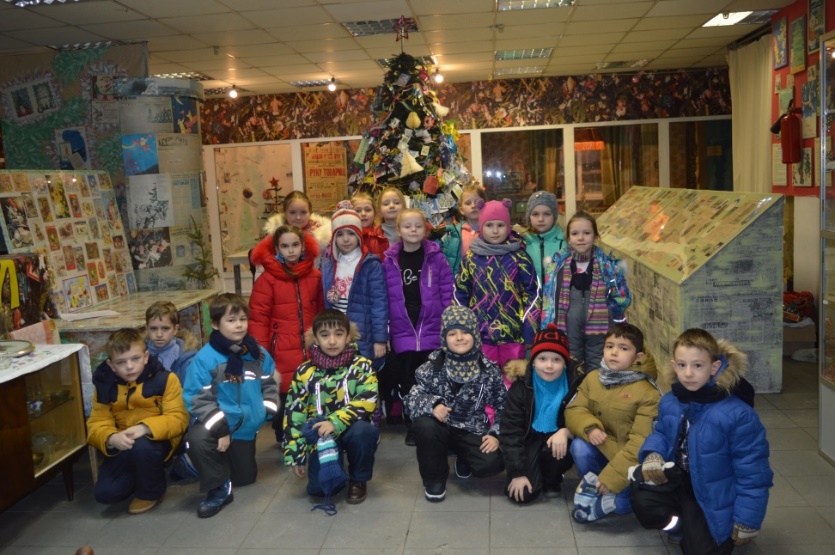 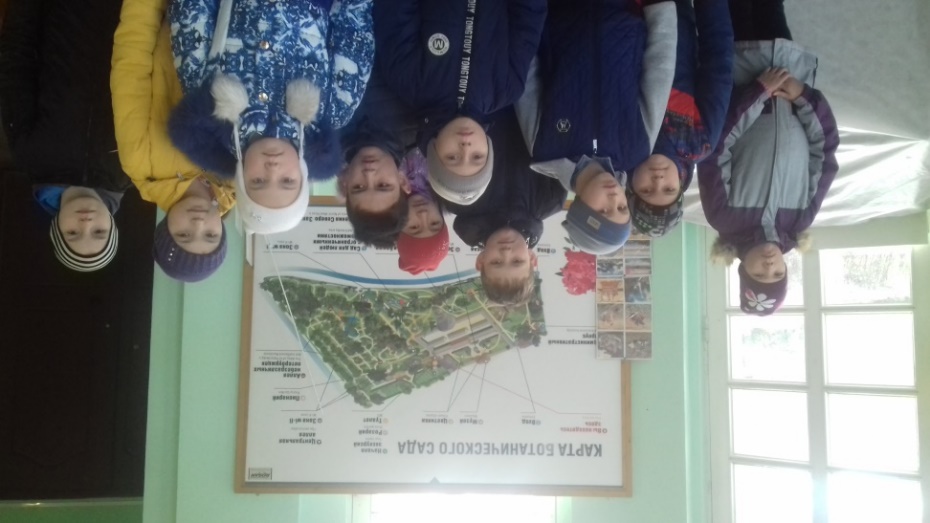 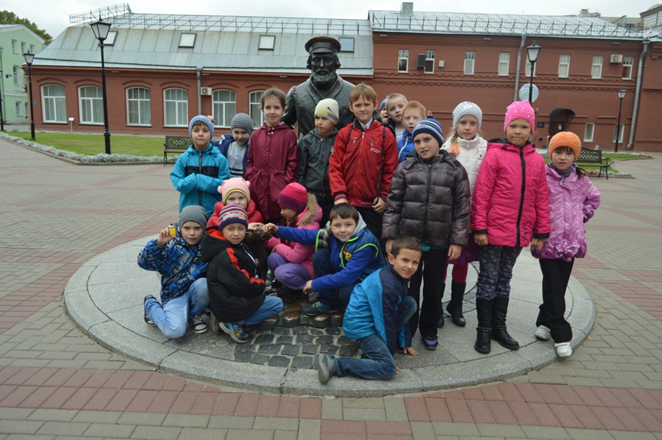 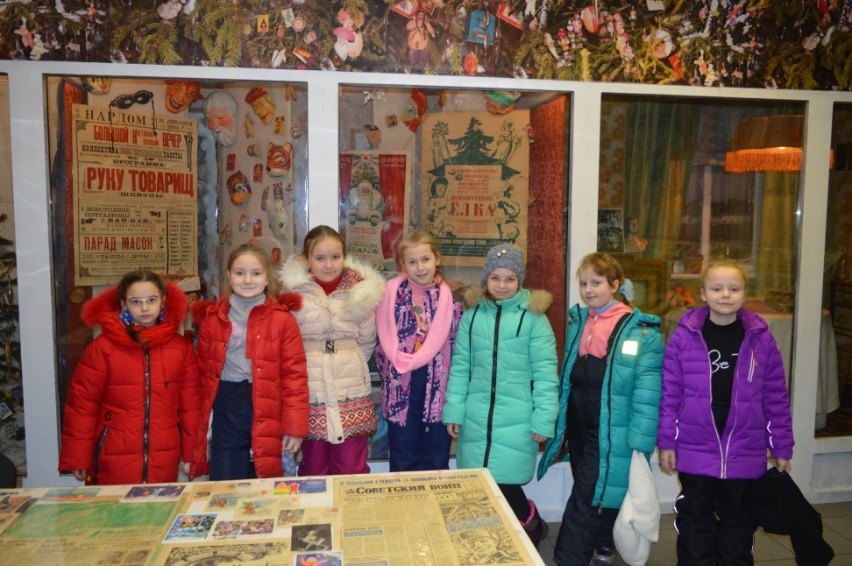 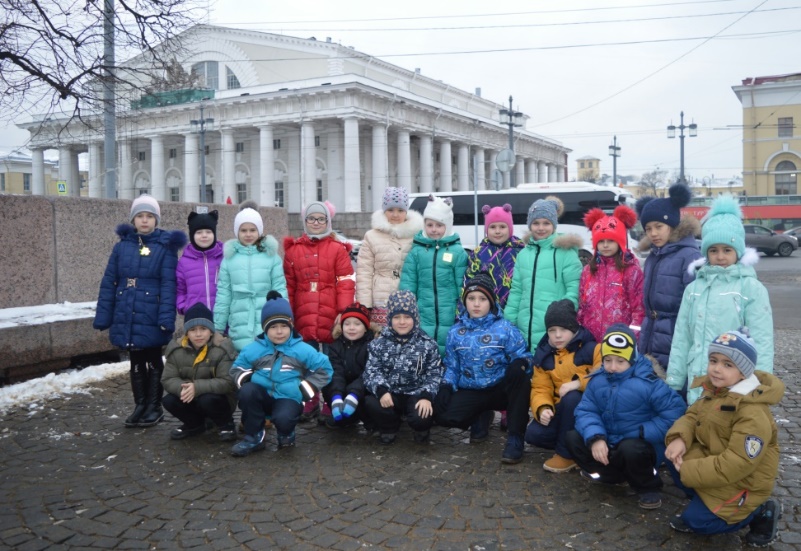 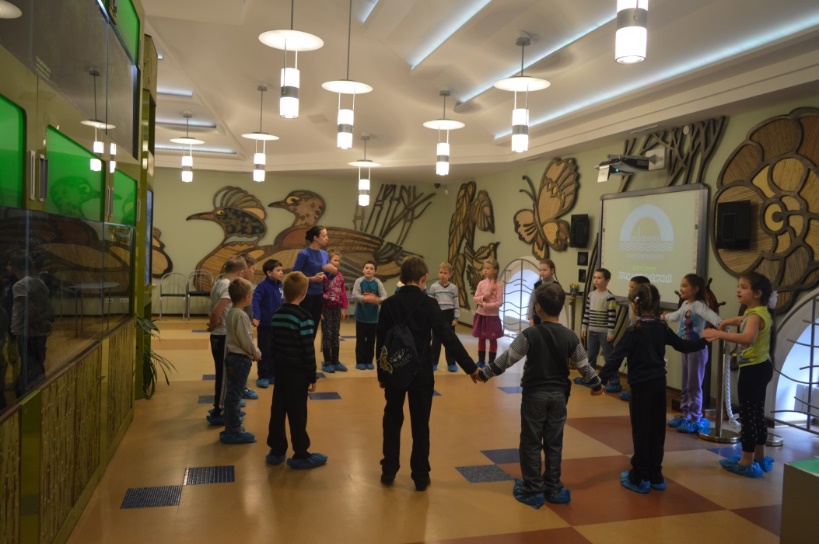 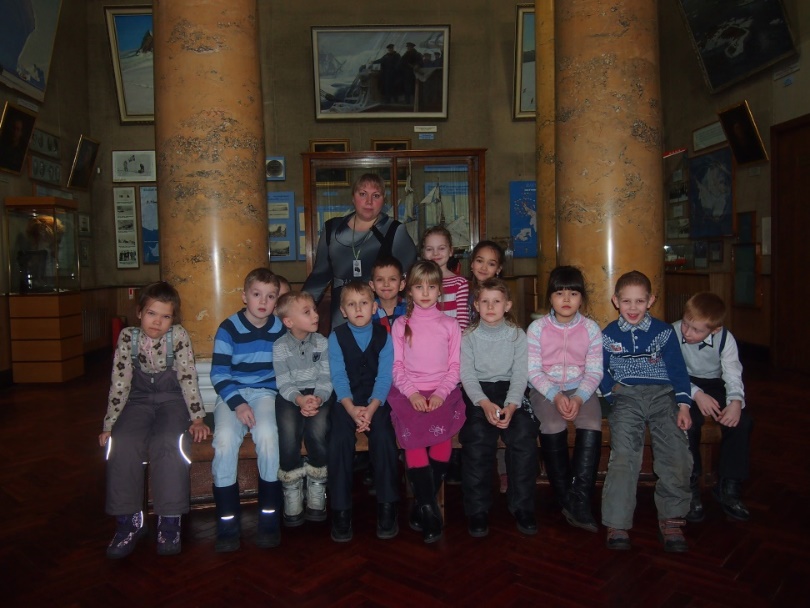 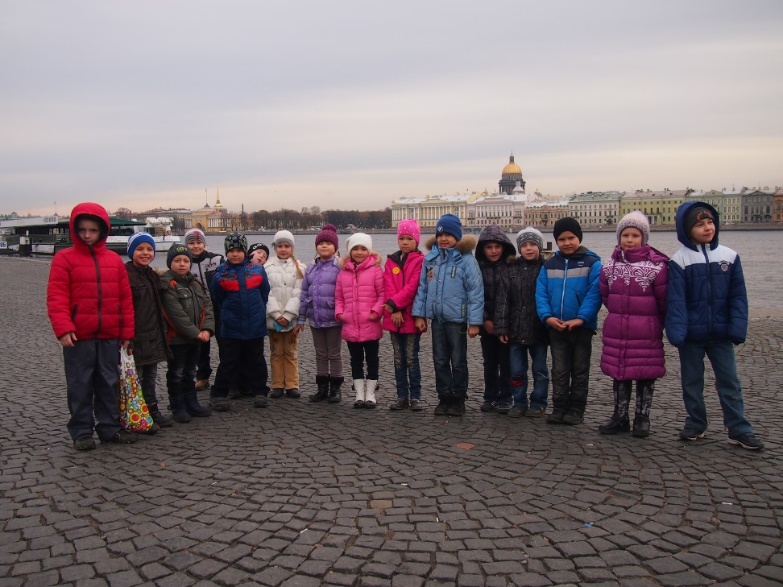 НАШИ ТВОРЧЕСКИЕ МАСТЕРСКИЕ
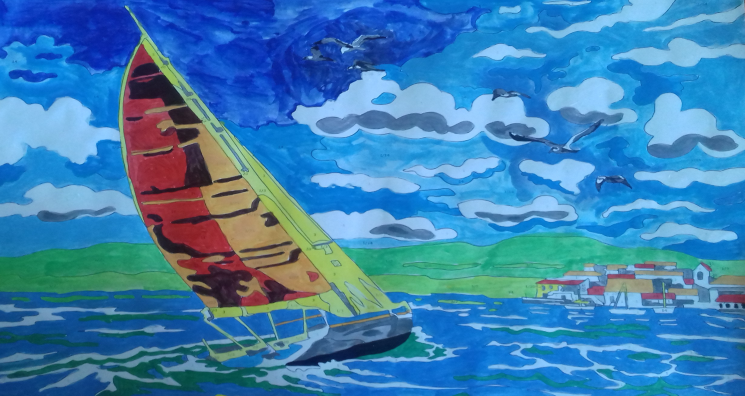 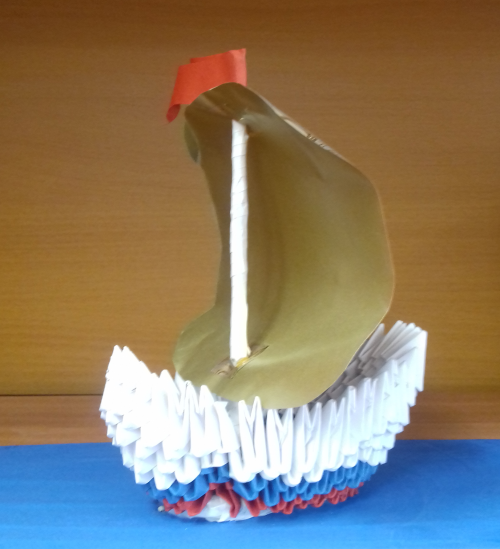 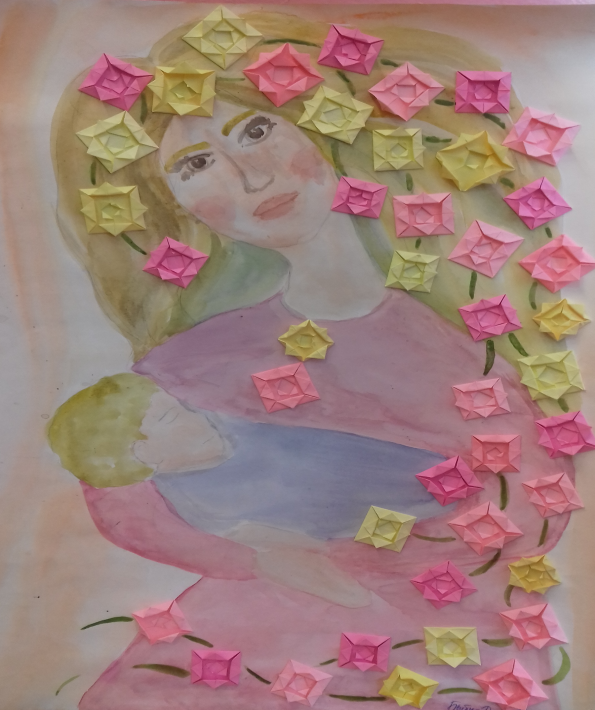 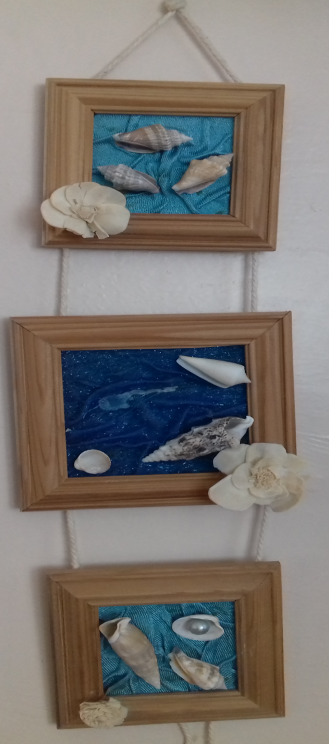 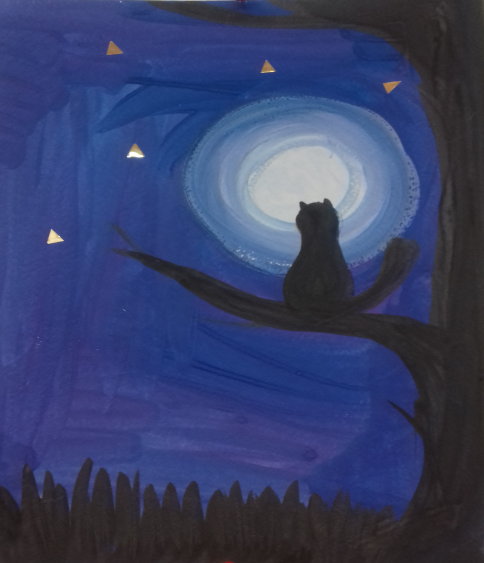 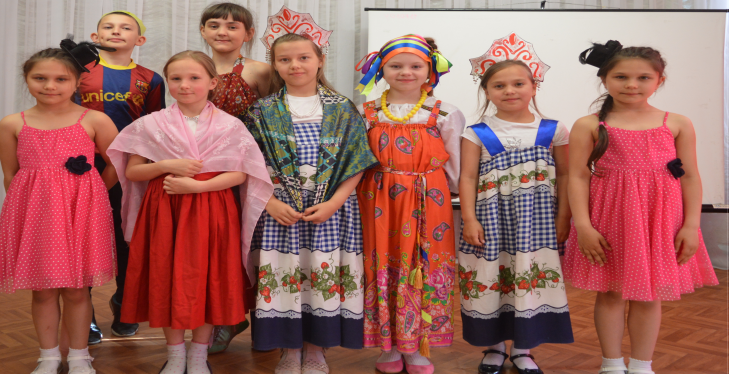 НАШ ДОСУГ
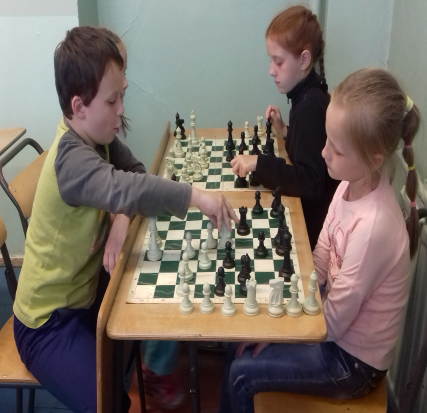 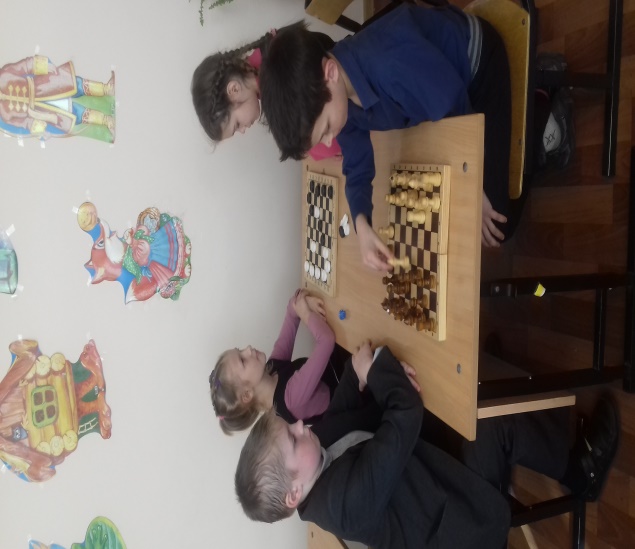 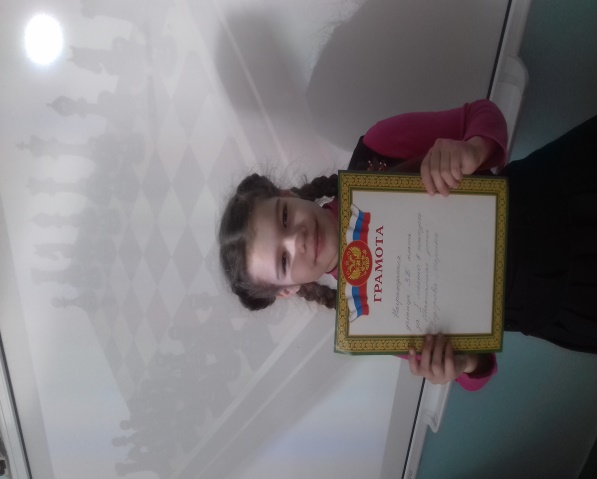 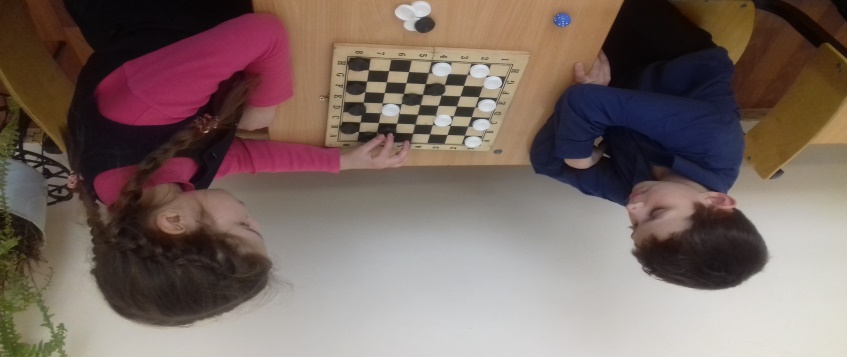 Наш досуг
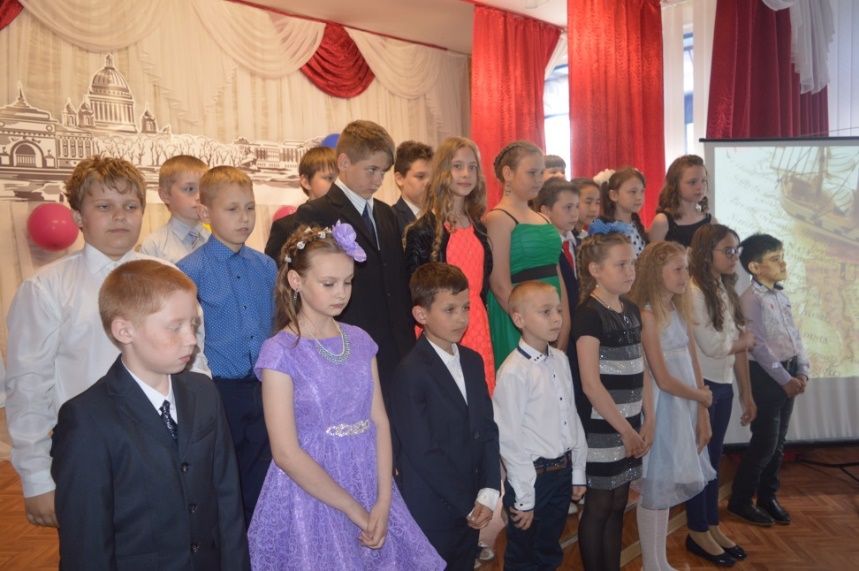 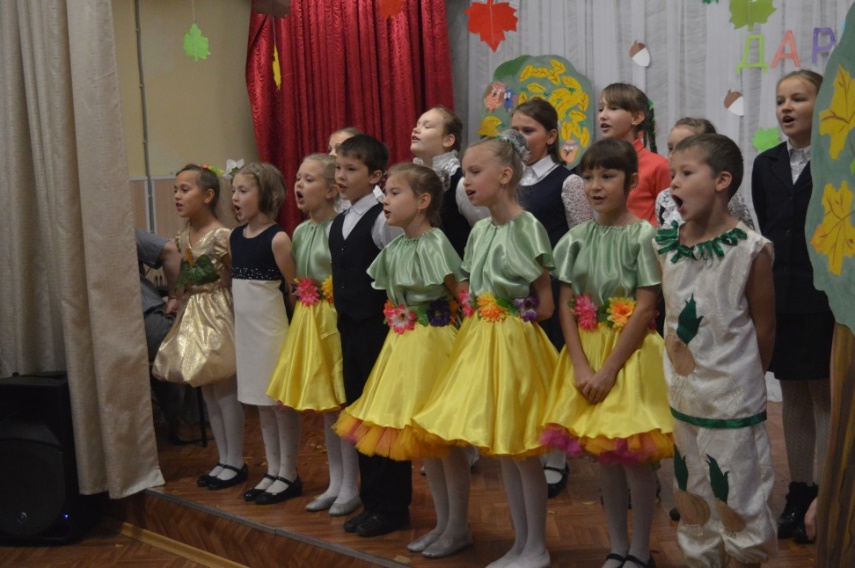 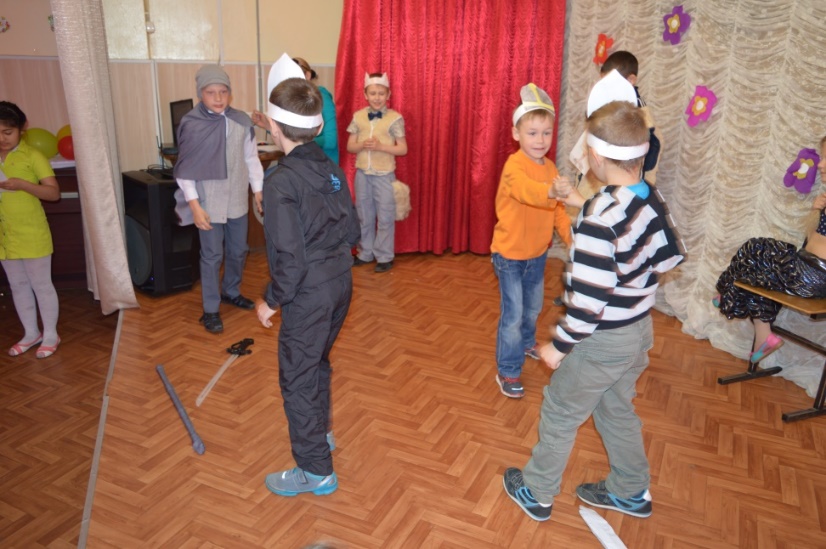 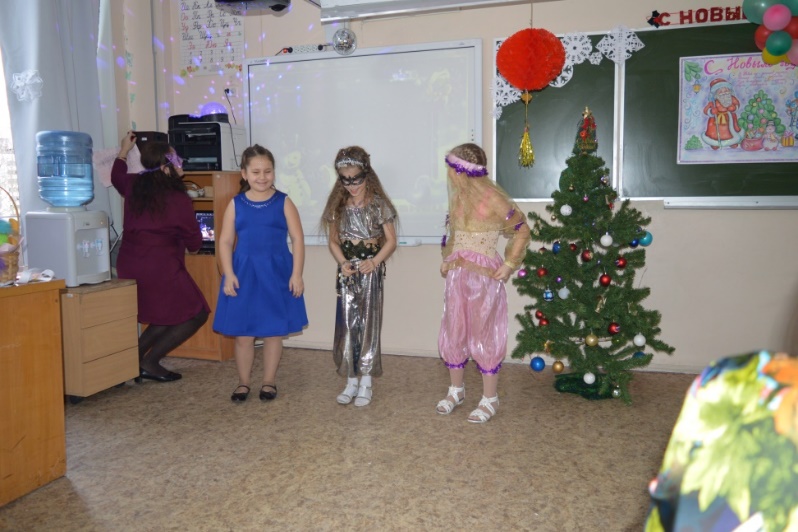 Мы помним! Мы гордимся!
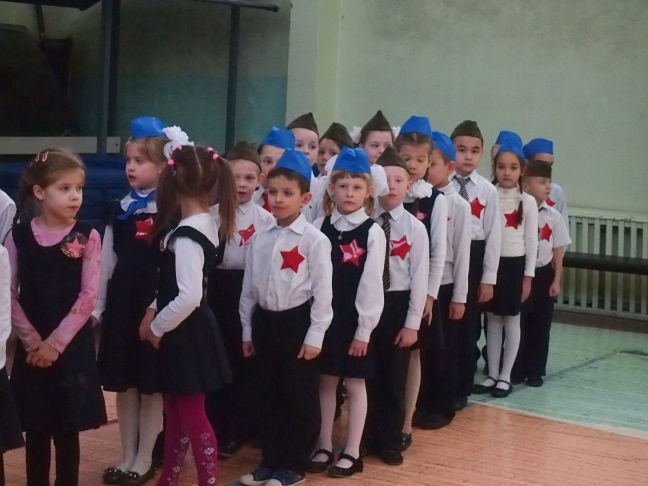 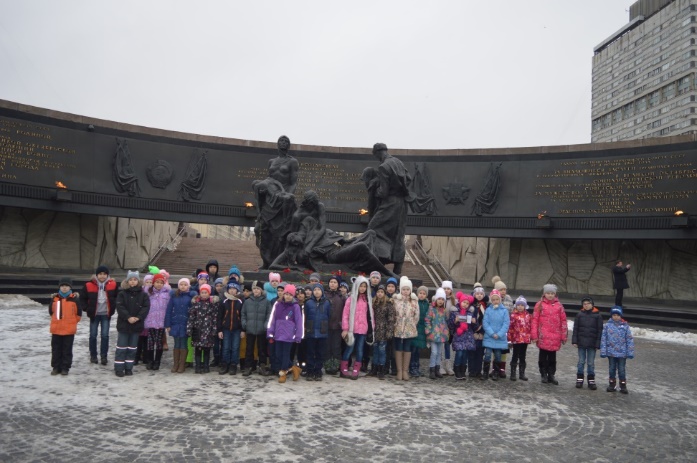 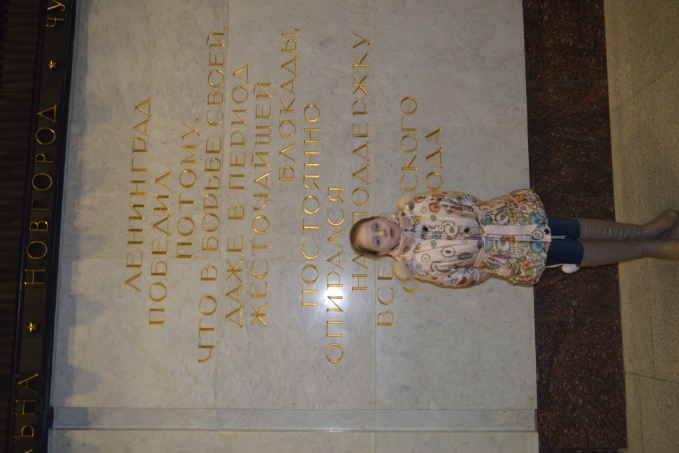 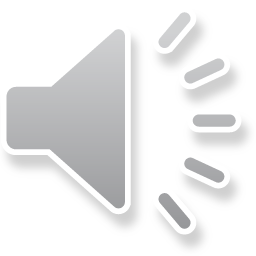 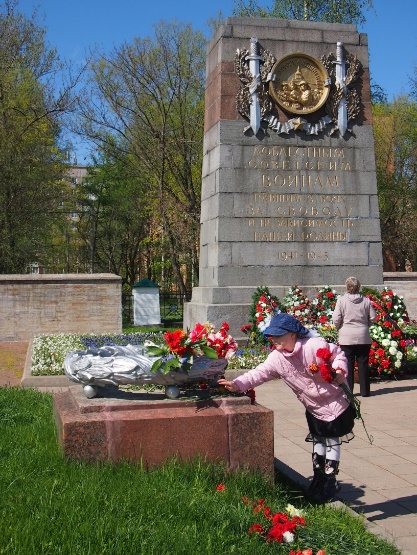 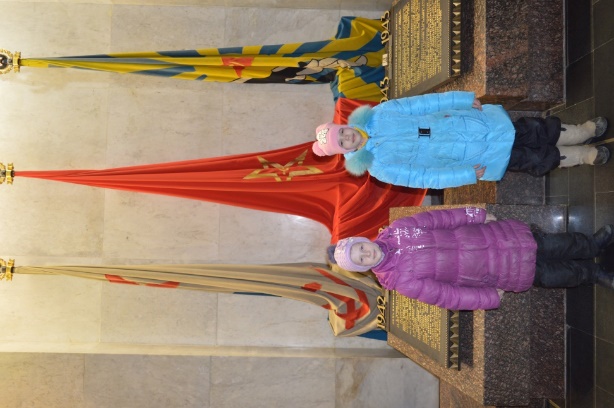 Наши школьные будни
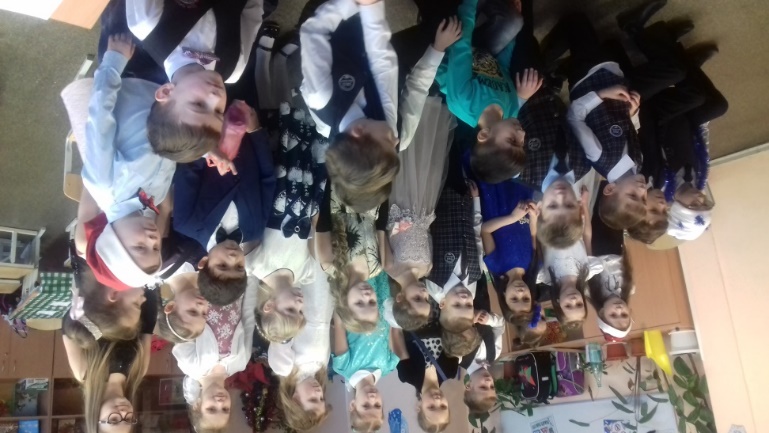 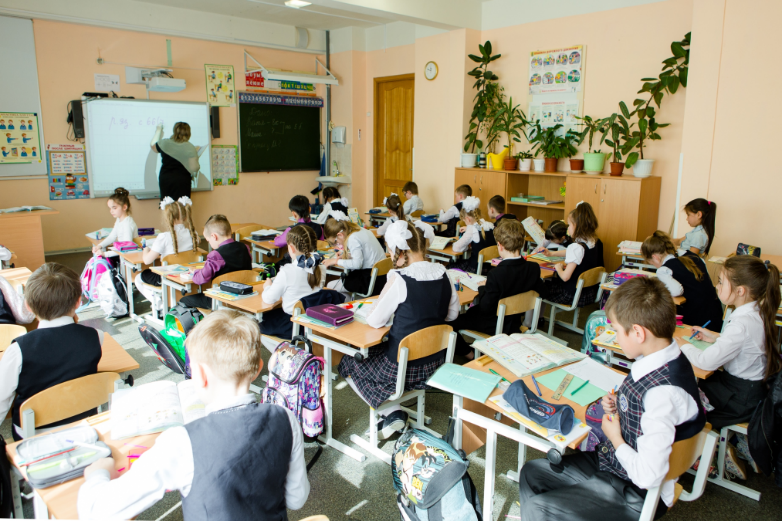 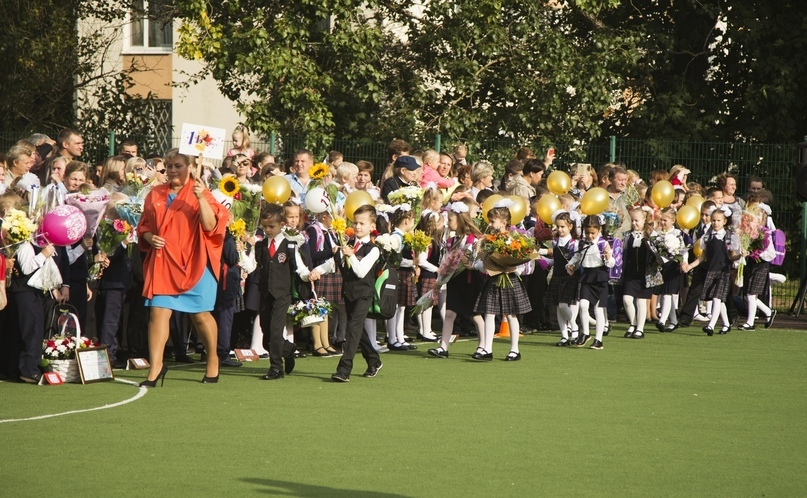 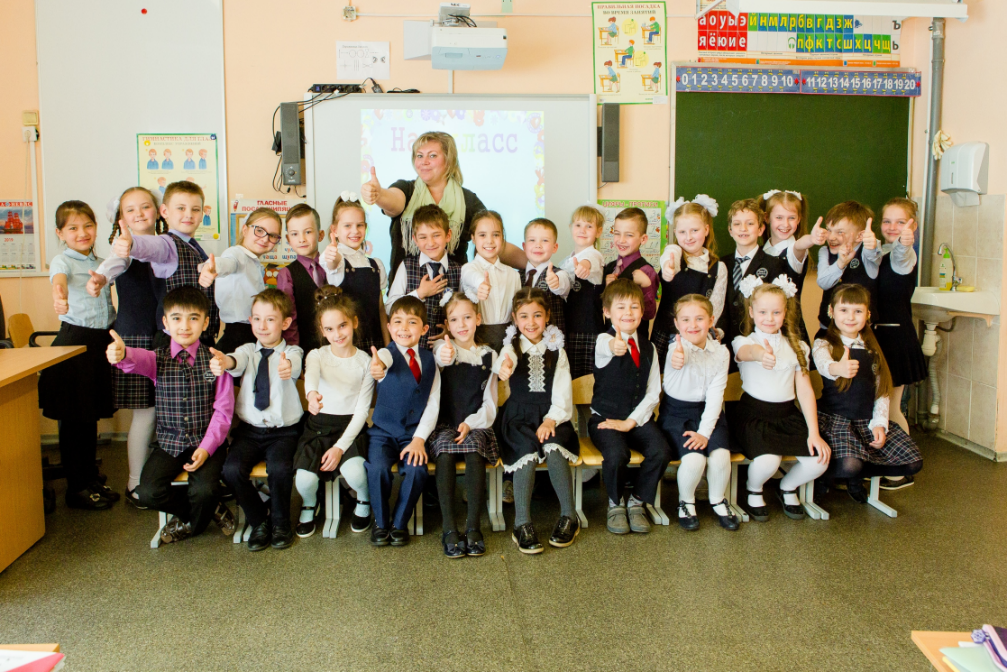 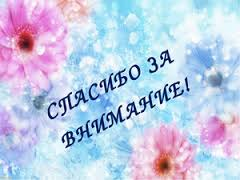